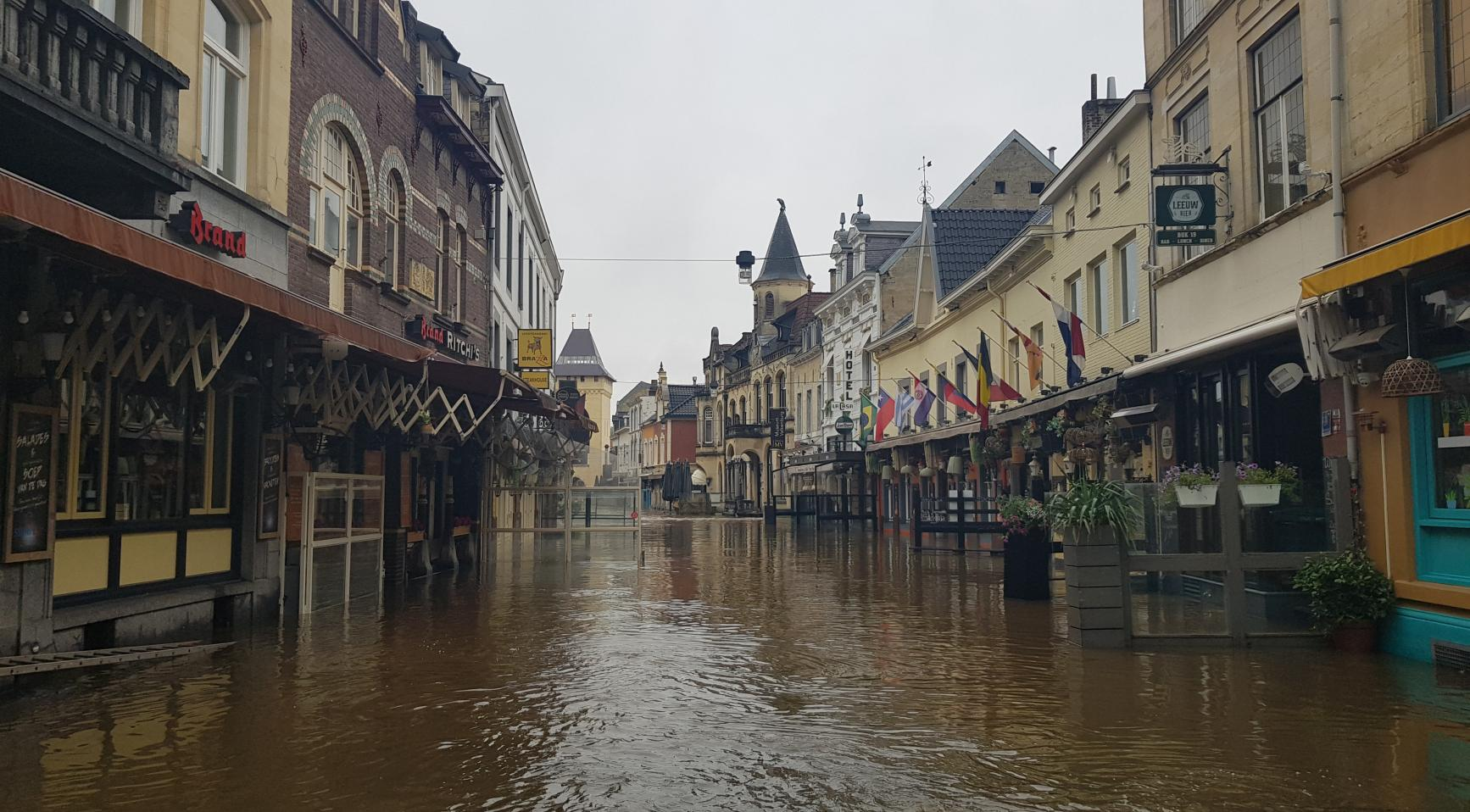 Attribution using analogues: a case study of the Western European flood event of July 2021
Vikki Thompson
Sarah Kew, Sjoukje Philip, Hylke de Vries, Karin van der Wiel, and Izidine Pinto (KNMI)
Dim Coumou, Melinda Galfi, Tamara Happé, and Bram Huis (VU Amsterdam)
Royal Netherlands Meteorological Institute
@ClimateVikki
@ClimateVikki
September 7, 2023
Valkenburg, Limburg. 15th July 2021. (NL Times)
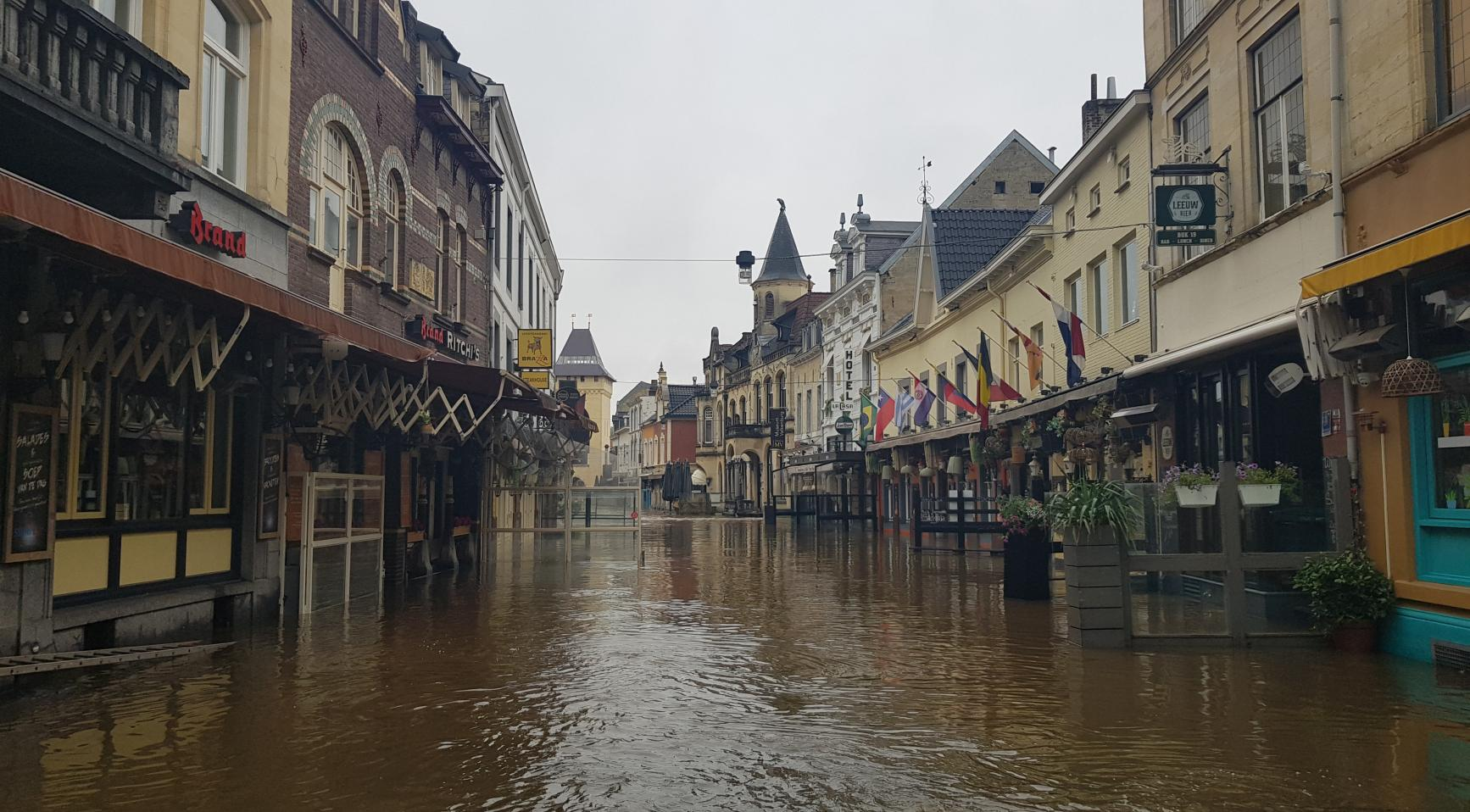 Detection
Attribution using analogues: a case study of the Western European flood event of July 2021
Vikki Thompson
Sarah Kew, Sjoukje Philip, Hylke de Vries, Karin van der Wiel, and Izidine Pinto (KNMI)
Dim Coumou, Melinda Galfi, Tamara Happé, and Bram Huis (VU Amsterdam)
Royal Netherlands Meteorological Institute
@ClimateVikki
@ClimateVikki
September 7, 2023
Valkenburg, Limburg. 15th July 2021. (NL Times)
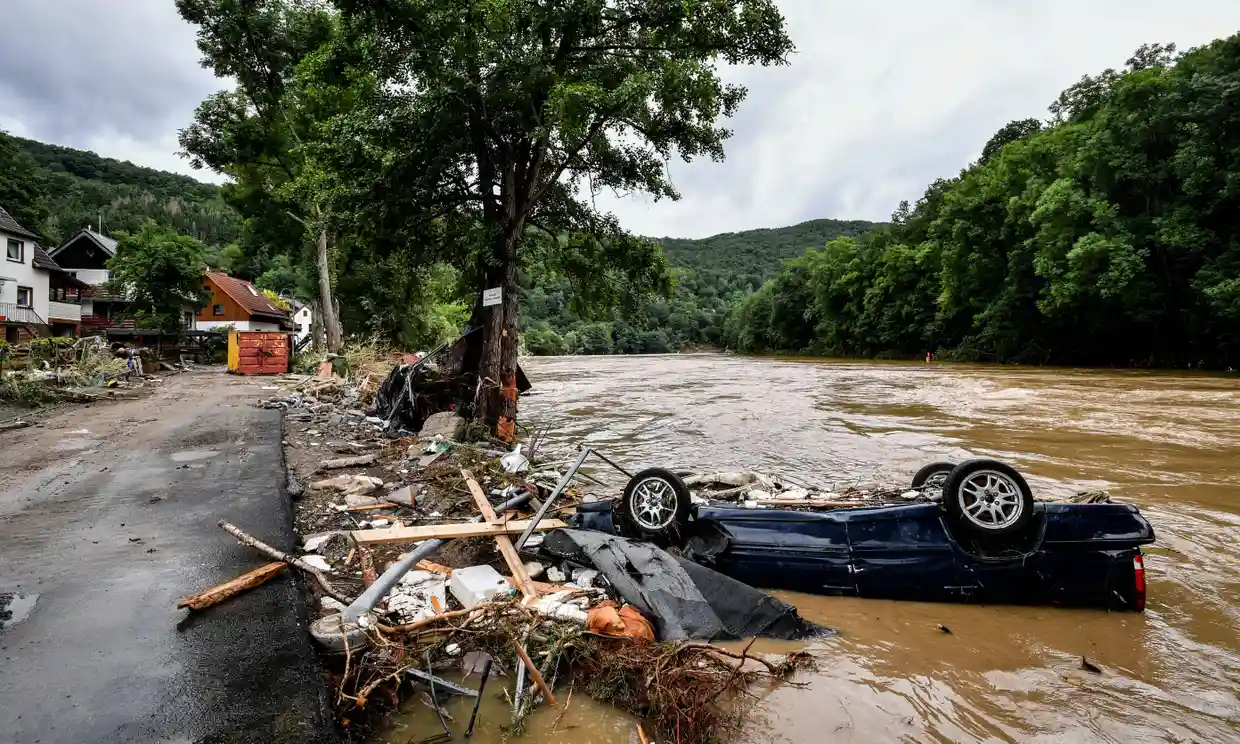 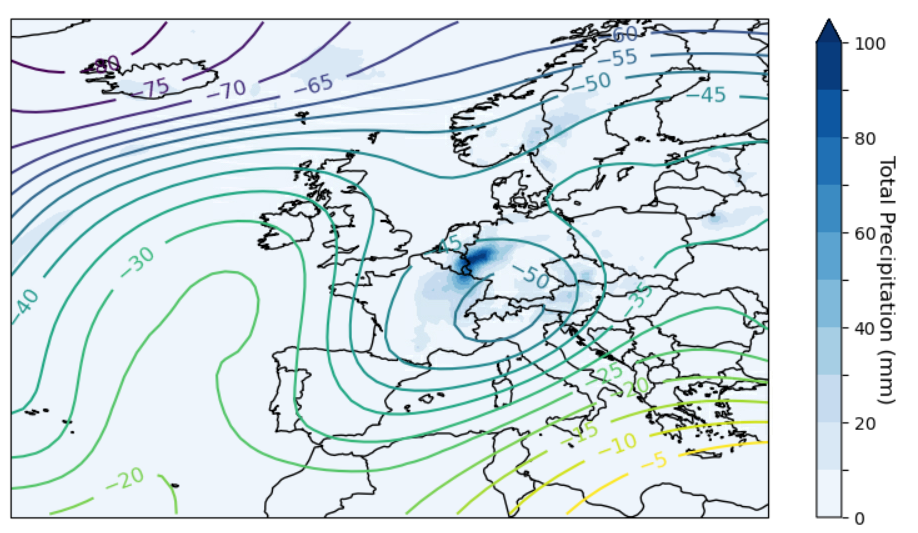 July 14 2021
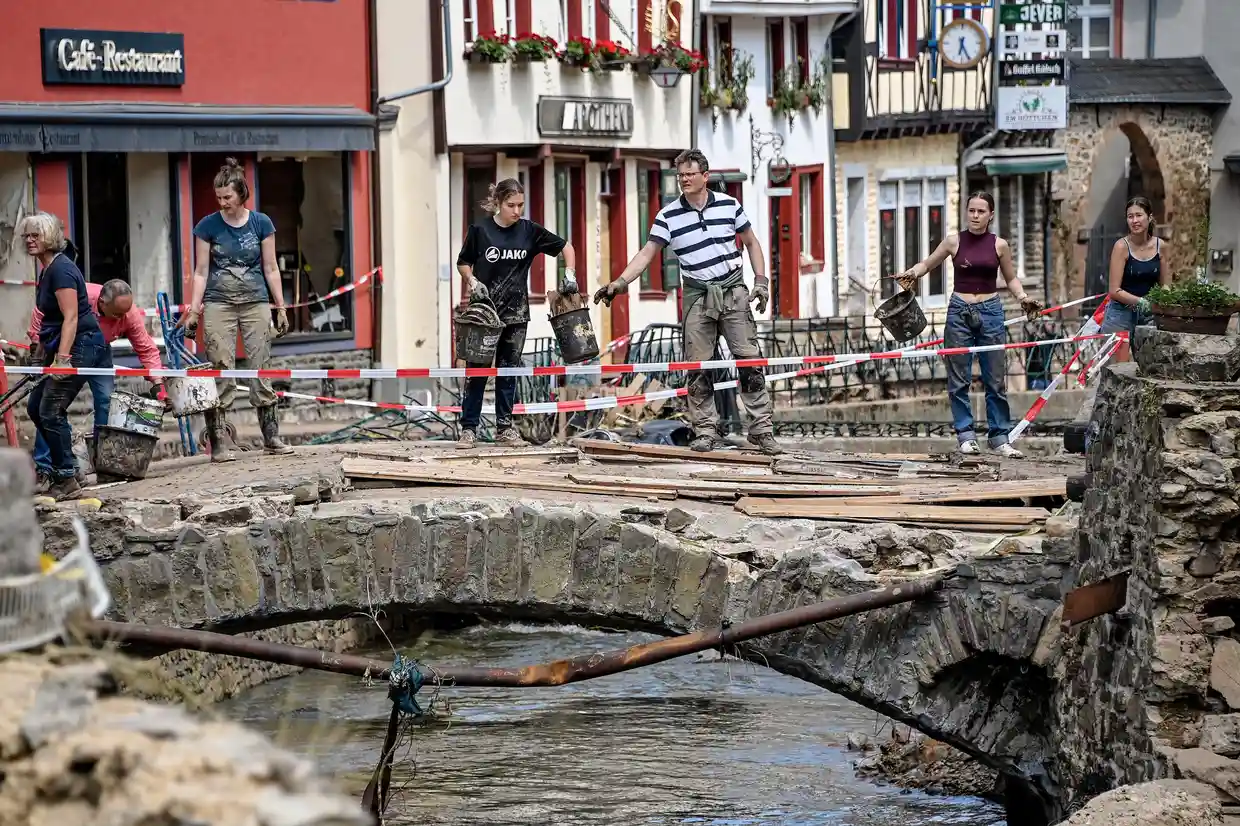 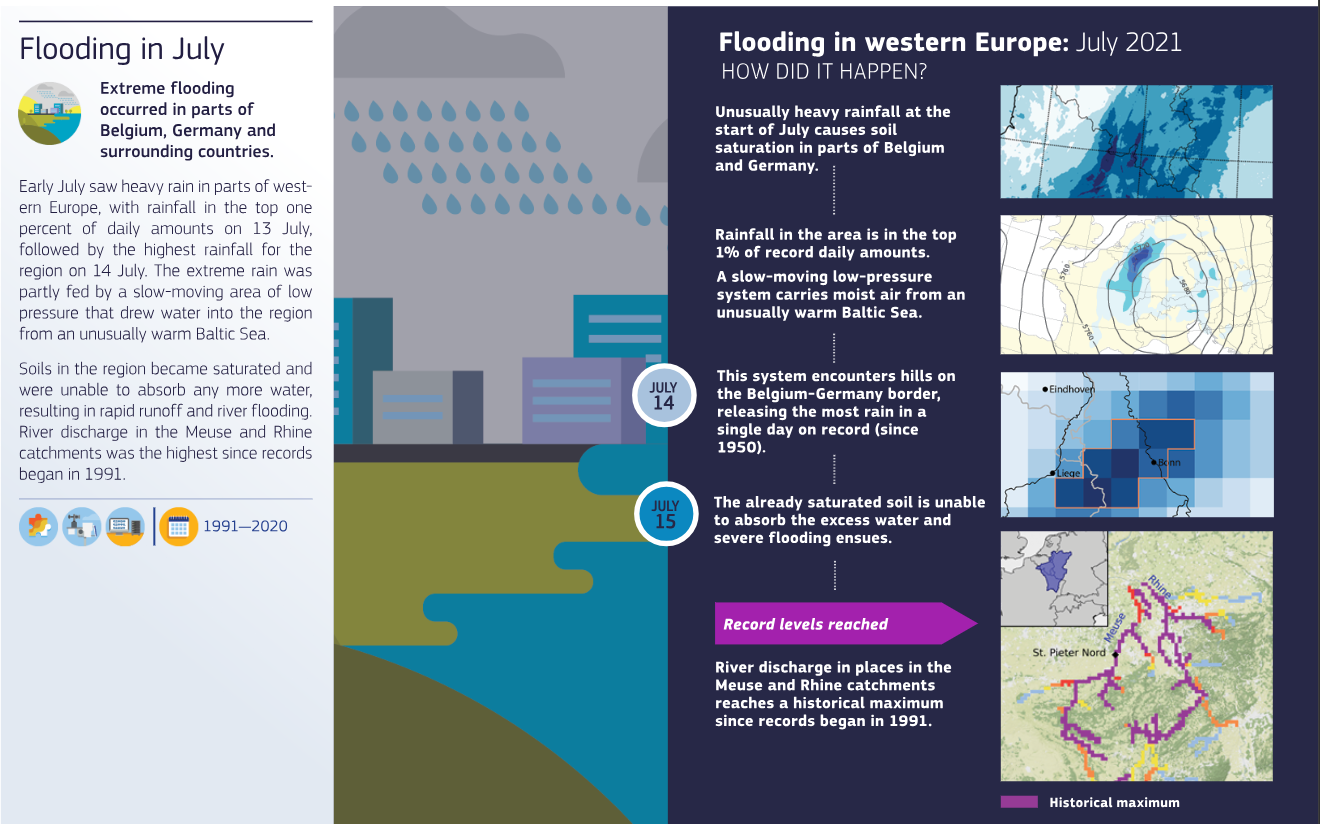 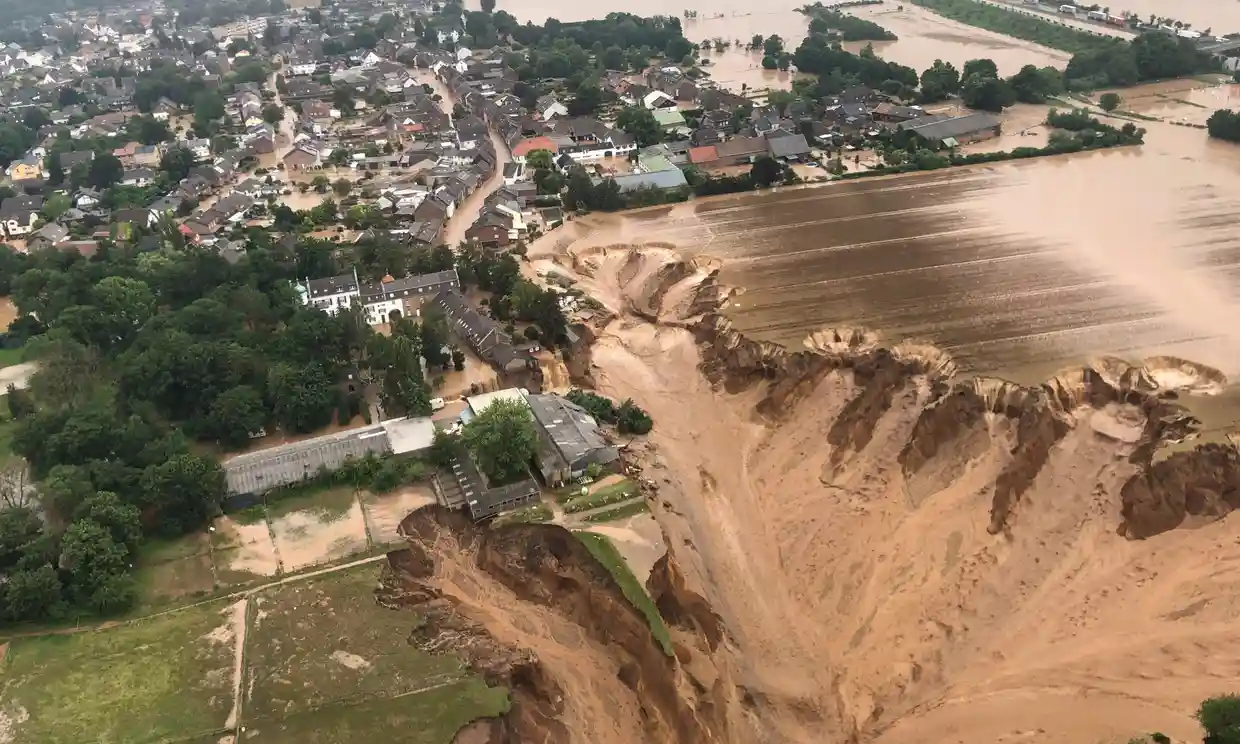 April 15, 2024
3
Image: Copernicus State of the Climate 2022
Images: The Guardian
[Speaker Notes: Flooding in western Europe July 2021 – how did it happen?
Unusually heavy rainfall at the start of July causes soil saturation in parts of Belgium and Germany. 
Rainfall in the area is in the top 1% of record daily amounts
A slow moving low pressure system carries moist air from an unusually warm Baltic Sea
This system encounters hills on the Belgium-Germany border, releasing the most rain in a single day on record (since 1950)
The already saturated soil is unable to absorb the excess water and severe flooding ensues
Record levels reached – river discharge in places in the Meuze and Rhine catchments reaches a historical maximum since records began in 1991.]
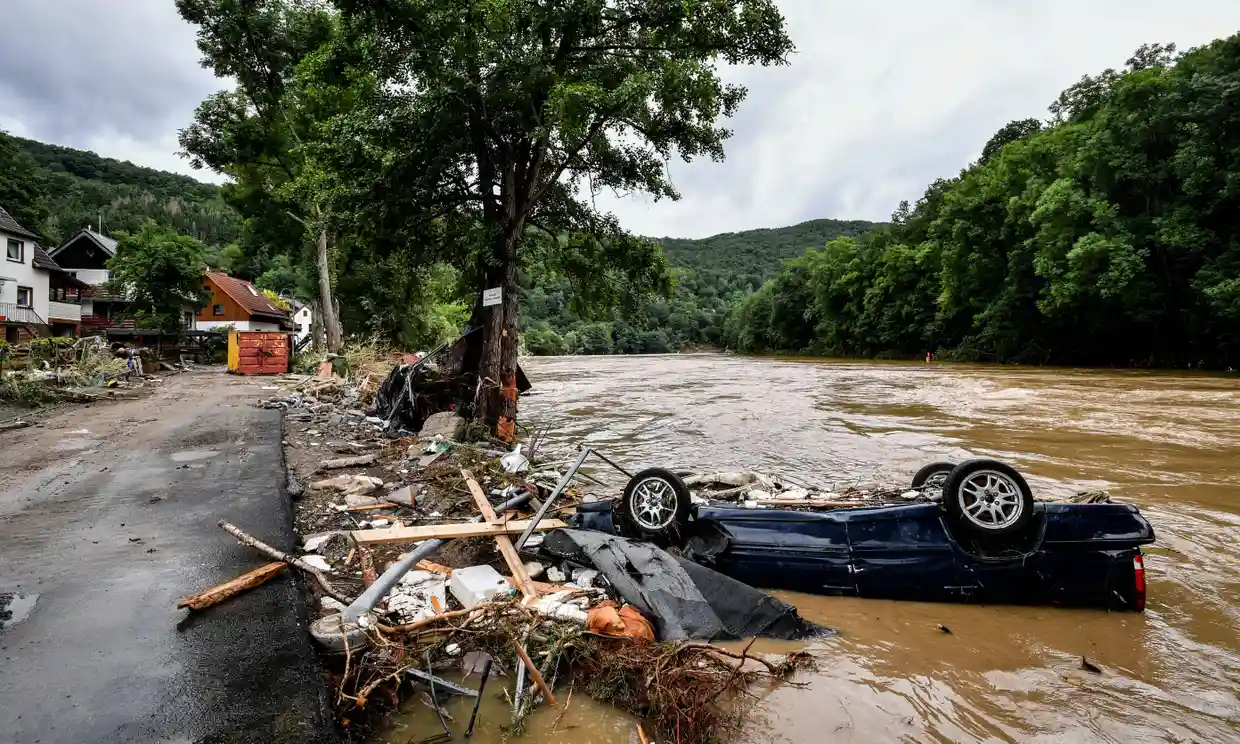 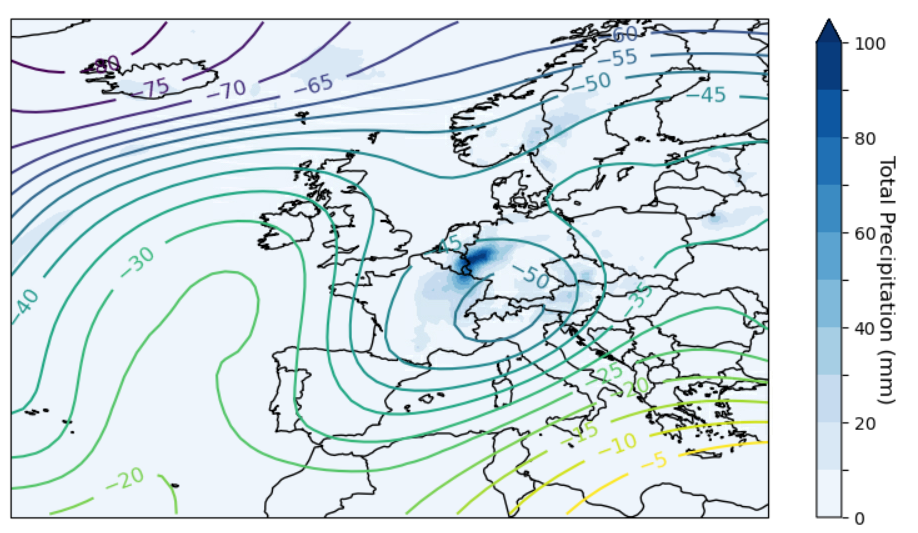 July 14 2021
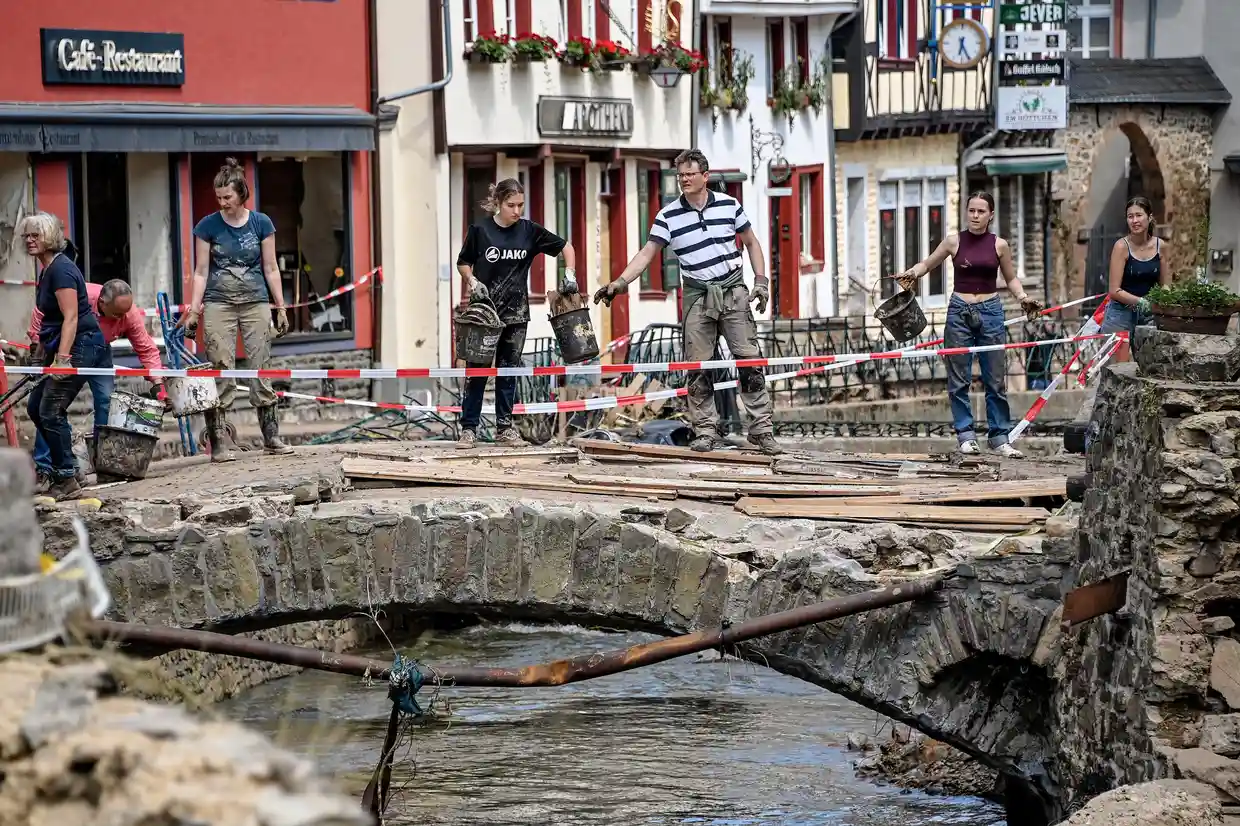 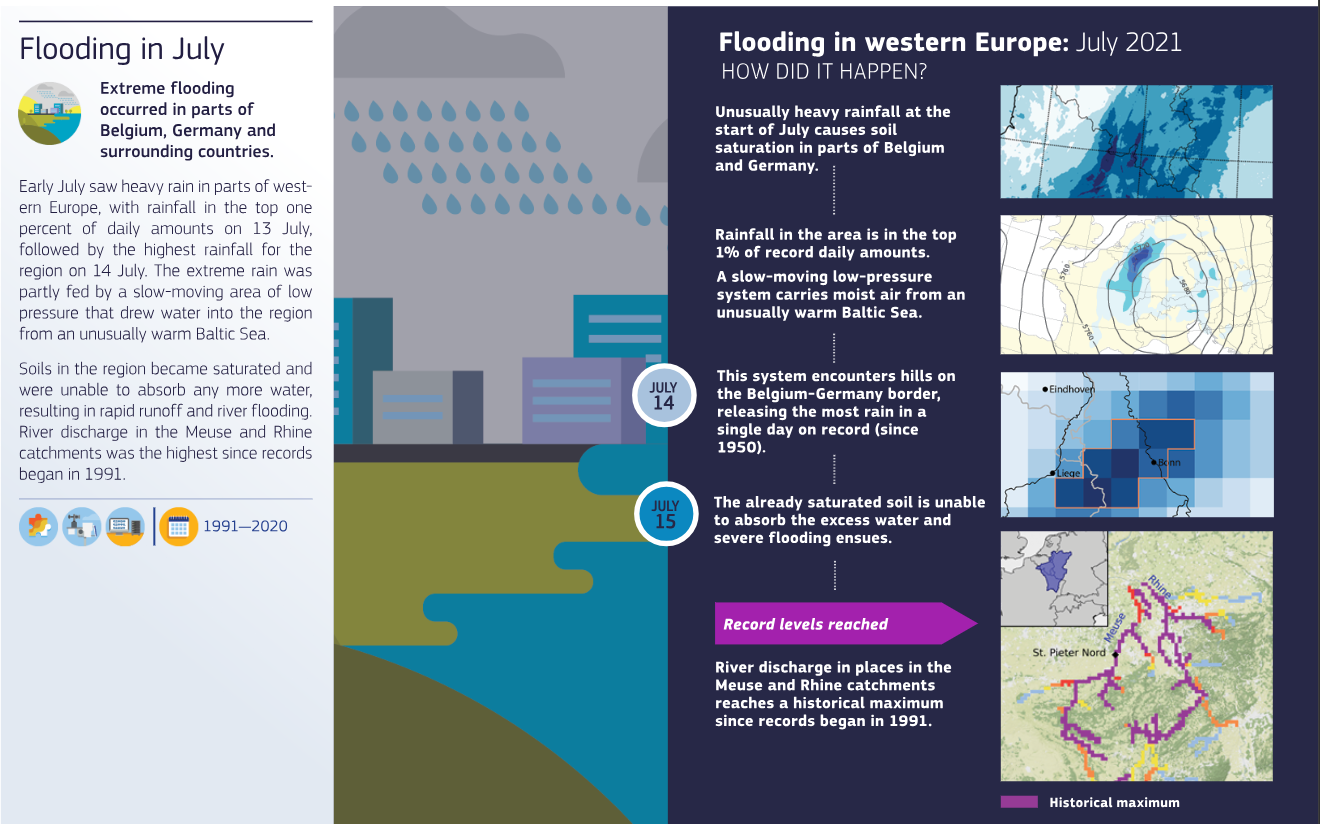 Are summertime cut-off low pressure systems in western Europe increasing in intensity, frequency, or persistence?
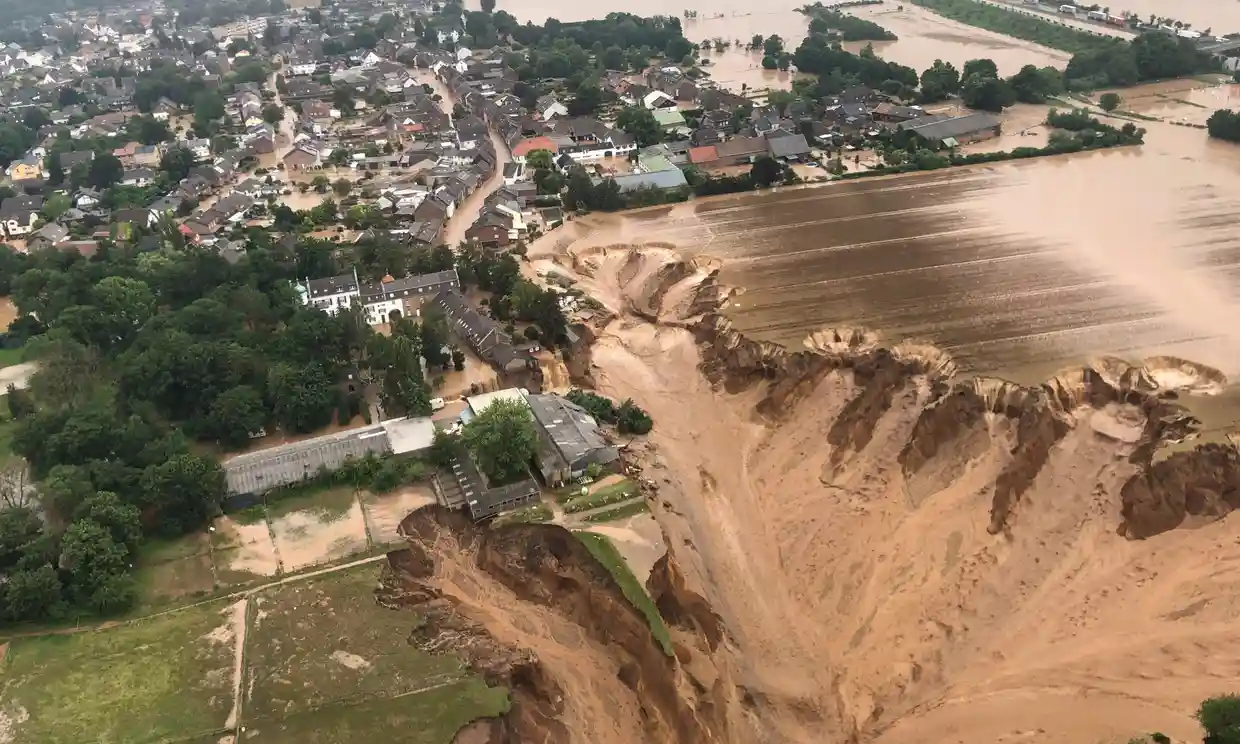 April 15, 2024
4
Image: Copernicus State of the Climate 2022
Images: The Guardian
[Speaker Notes: Flooding in western Europe July 2021 – how did it happen?
Unusually heavy rainfall at the start of July causes soil saturation in parts of Belgium and Germany. 
Rainfall in the area is in the top 1% of record daily amounts
A slow moving low pressure system carries moist air from an unusually warm Baltic Sea
This system encounters hills on the Belgium-Germany border, releasing the most rain in a single day on record (since 1950)
The already saturated soil is unable to absorb the excess water and severe flooding ensues
Record levels reached – river discharge in places in the Meuze and Rhine catchments reaches a historical maximum since records began in 1991.]
Identifying Flow Analogues
Atmospheric circulation at 250 hPa, represented by streamfunction
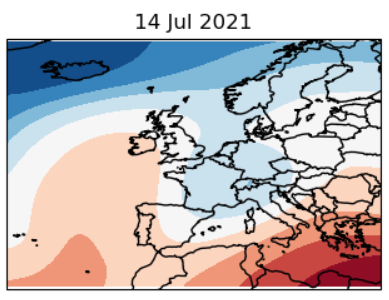 EGU 2024                                                                                                                                 vikki.thompson@knmi.nl
Identifying Flow Analogues
Closest analogues identified using Euclidean Distance
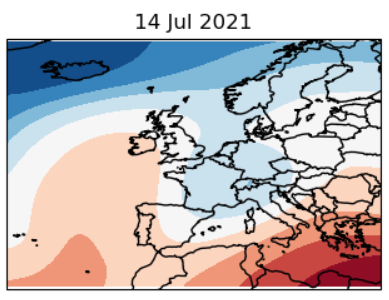 EGU 2024                                                                                                                                 vikki.thompson@knmi.nl
Deepening Low
1993-2022
1950-1979
For each time period I find the closest 30 analogues and plot a composite (mean of all 30 analogues)
Thompson, V. et al. Changing dynamics of western European summertime cut-off lows (in review)
EGU 2024                                                                                                                                 vikki.thompson@knmi.nl
Deepening Low
1993-2022
1950-1979
Shifting and Deepening Low
2000-2009
2075-2084
Thompson, V. et al. (in review)
EGU 2024                                                                                                                                 vikki.thompson@knmi.nl
Typicality: How usual is the dynamical situation.
Measured by distance to closest 30 events
Calculated for the event, and for each of the 30 analogues in each period
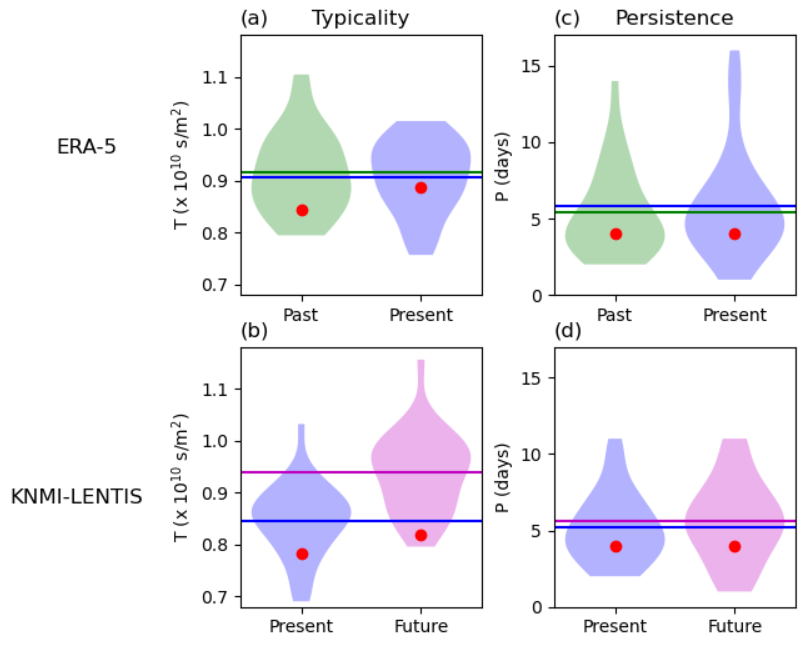 Event itself is more typical in present day
Thompson, V. et al. (in review)
EGU 2024                                                                                                                                 vikki.thompson@knmi.nl
Typicality: How usual is the dynamical situation.
Measured by distance to closest 30 events
Calculated for the event, and for each of the 30 analogues in each period
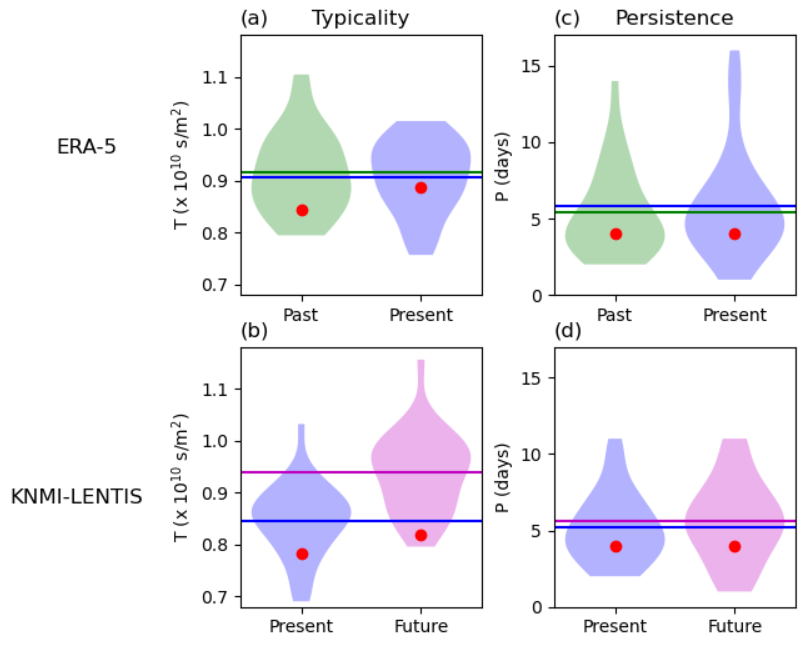 Event itself is more typical in present day
Distribution of analogues shifts showing days similar to the event become more frequent
Thompson, V. et al. (in review)
EGU 2024                                                                                                                                 vikki.thompson@knmi.nl
Persistence: How long does the event last. 
Measured by correlation with day 0 (>0.9)
Typicality: How usual is the dynamical situation.
Measured by distance to closest 30 events
Calculated for the event, and for each of the 30 analogues in each period
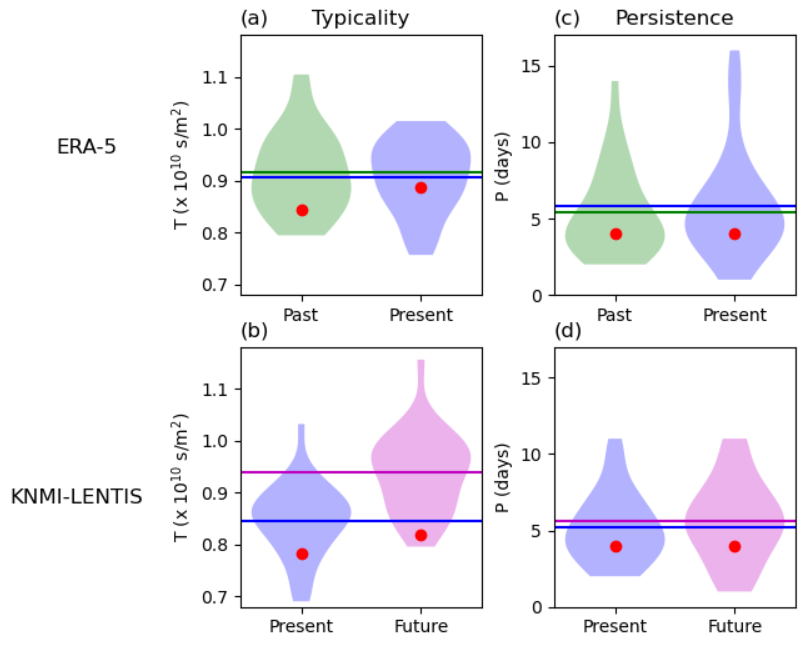 No change in persistence through time
Event itself is more typical in present day
Some observed events have much longer persistence
Distribution of analogues shifts showing days similar to the event become more frequent
Thompson, V. et al.  (in review)
EGU 2024                                                                                                                                 vikki.thompson@knmi.nl
Persistence: How long does the event last. 
Measured by correlation with day 0 (>0.9)
Typicality: How usual is the dynamical situation.
Measured by distance to closest 30 events
Calculated for the event, and for each of the 30 analogues in each period
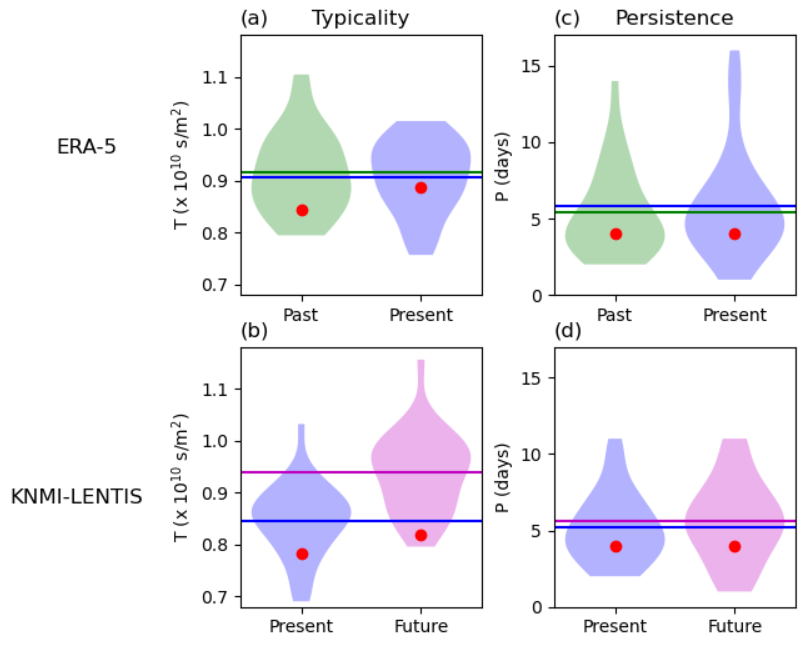 No change in persistence through time
Event itself is more typical in present day
Some observed events have much longer persistence
Distribution of analogues shifts showing days similar to the event become more frequent
Model bias to lower persistence
Thompson, V. et al.  (in review)
EGU 2024                                                                                                                                 vikki.thompson@knmi.nl
Some (not all) analogues show extreme rainfall in a similar area
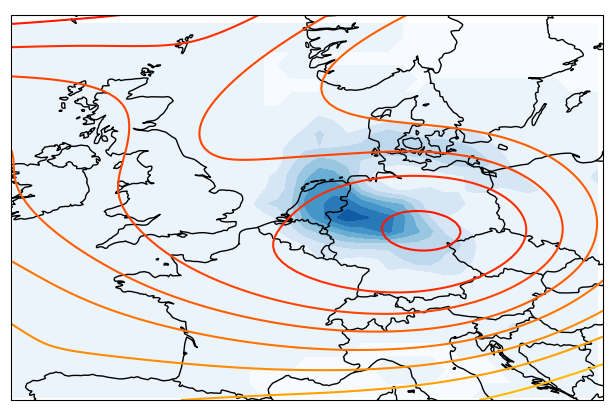 14th July 2021 (ERA-5)
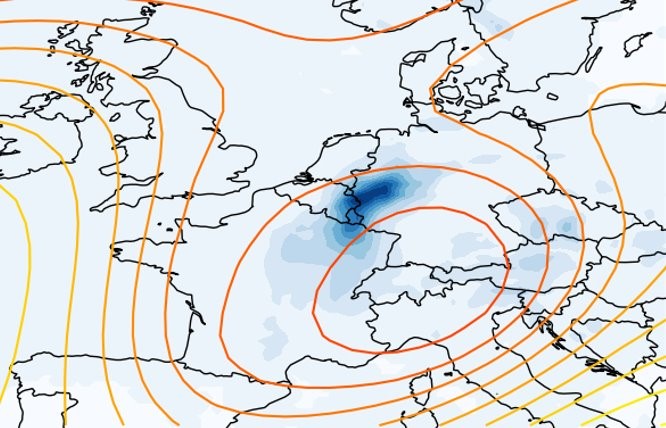 Two KNMI-LENTIS present day analogues
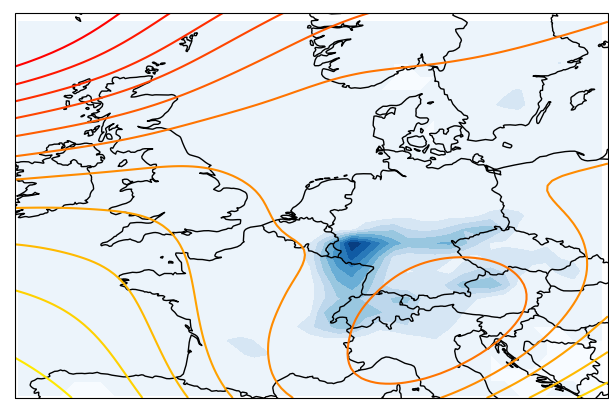 Contours of 250 hPa streamfunction
Shading daily maximum rainfall
Thompson, V. et al.  (in review)
EGU 2024                                                                                                                                 vikki.thompson@knmi.nl
So far, I have detected changes between periods, but this does not tell us anything about the cause.We have some preliminary work on attribution, using two different methods...
EGU 2024                                                                                                                                 vikki.thompson@knmi.nl
Decadal Trends in Analogue Quality
Similarity:
Measure of how close each day is to the event.
S = 1 – ED / EDmax
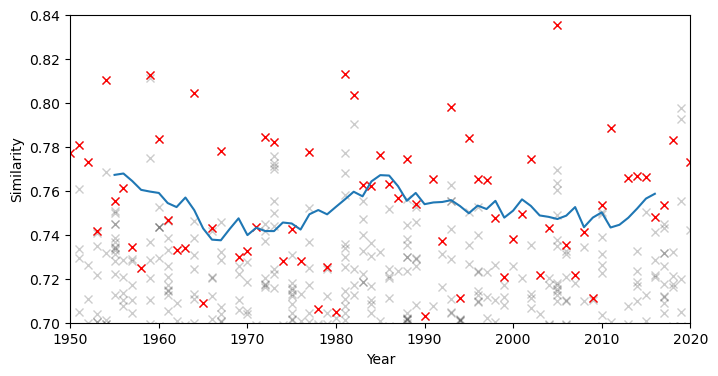 Take best analogue of each year
Timeseries of 10-year rolling mean
EGU 2024                                                                                                                                 vikki.thompson@knmi.nl
Decadal Trends in Analogue Quality
Assess possible drivers of trends – 
          climate change or internal variability?
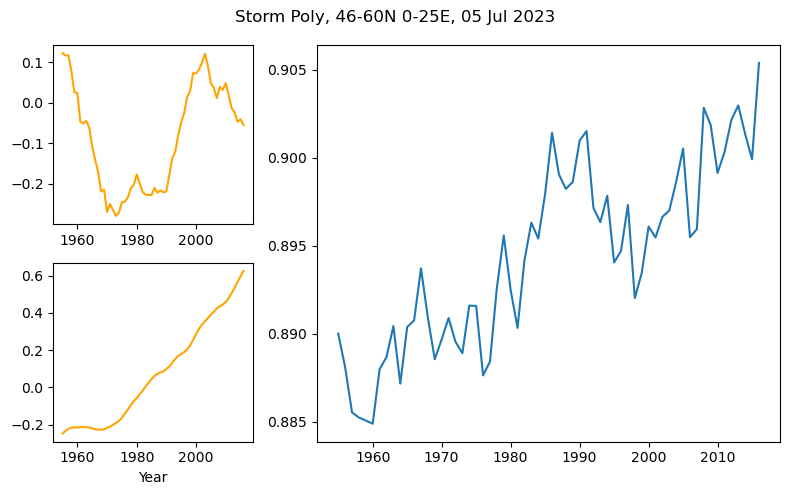 AMV
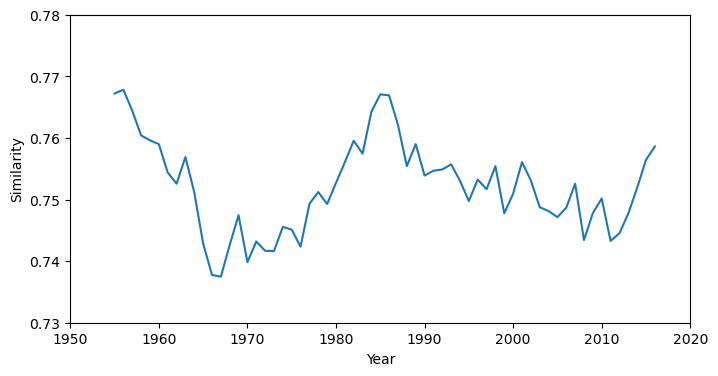 GMST
EGU 2024                                                                                                                                 vikki.thompson@knmi.nl
Decadal Trends in Analogue Quality
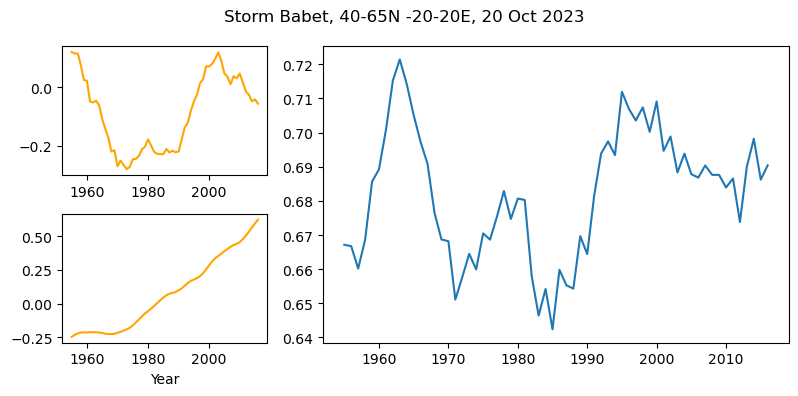 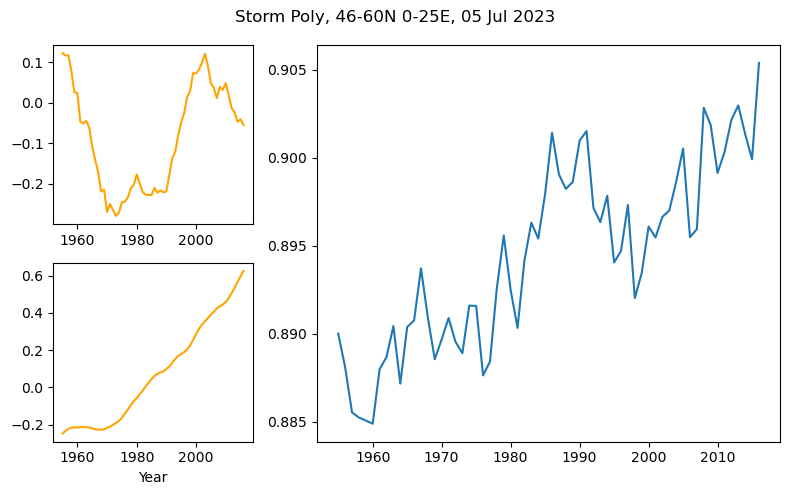 Storm Babet​
20 Oct 2023​
​
Correlates with AMV (0.53)
AMV
GMST
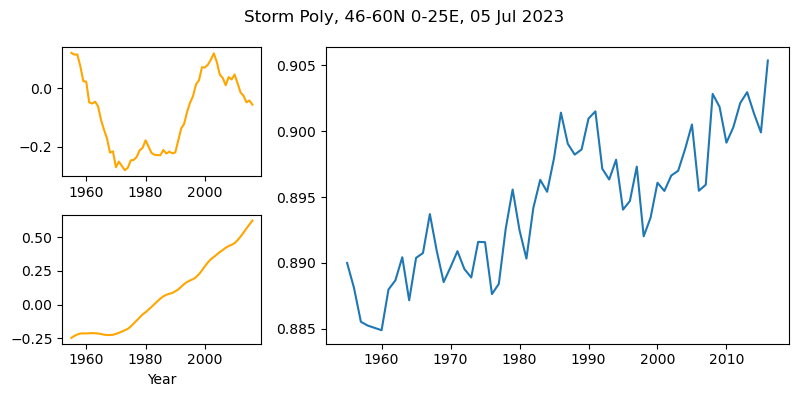 Storm Poly
5 Jul 2023
Correlates with GMST (0.83)
Analogues in Single Forcing Large Ensembles
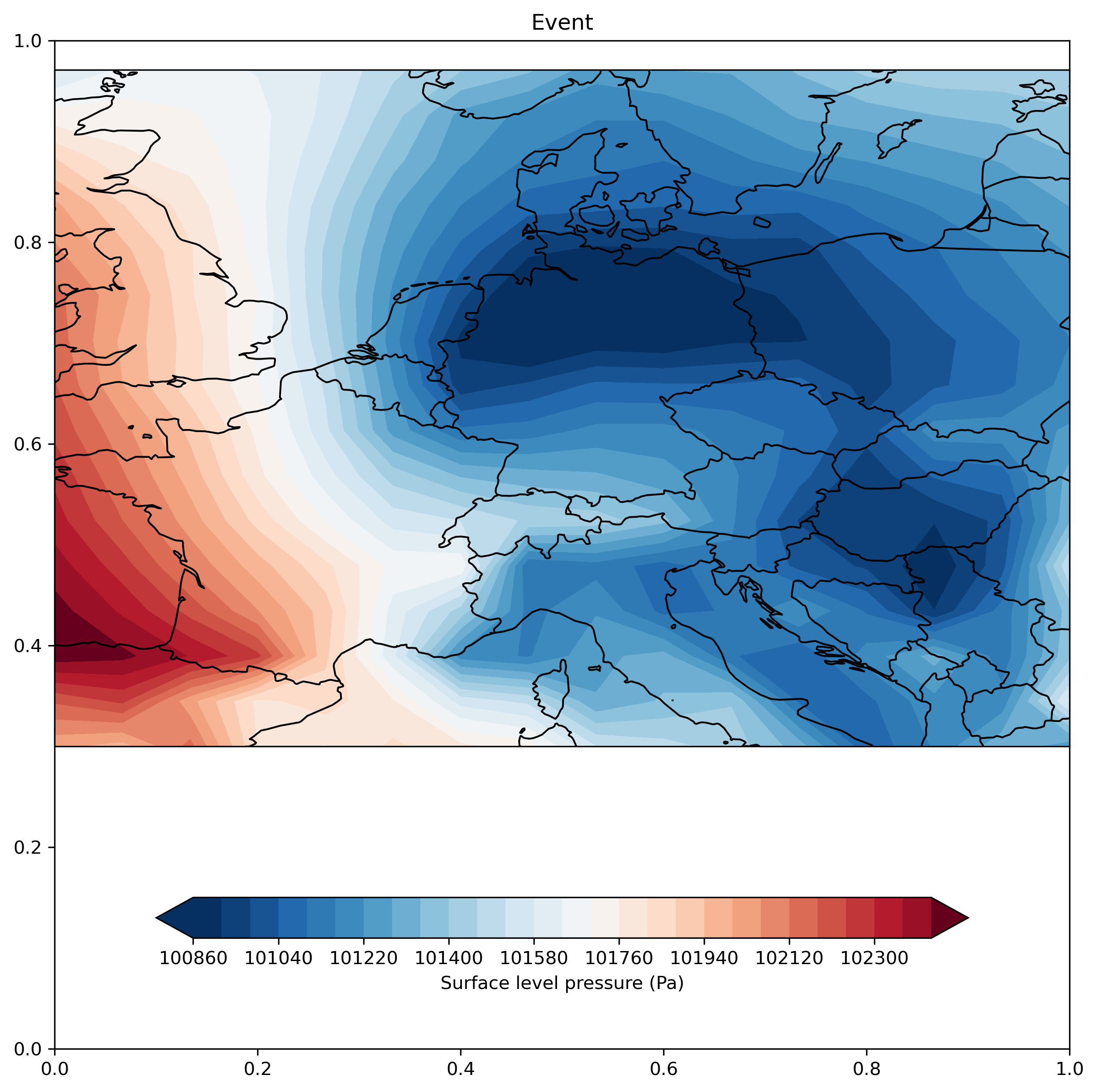 July 14th 2021
Using a large ensemble of climate model data, HadGEM3 from LESFMIP (Smith et al., 2022)
Analogues identified from SLP field, not streamfunction
Historical
GHG only
AER only
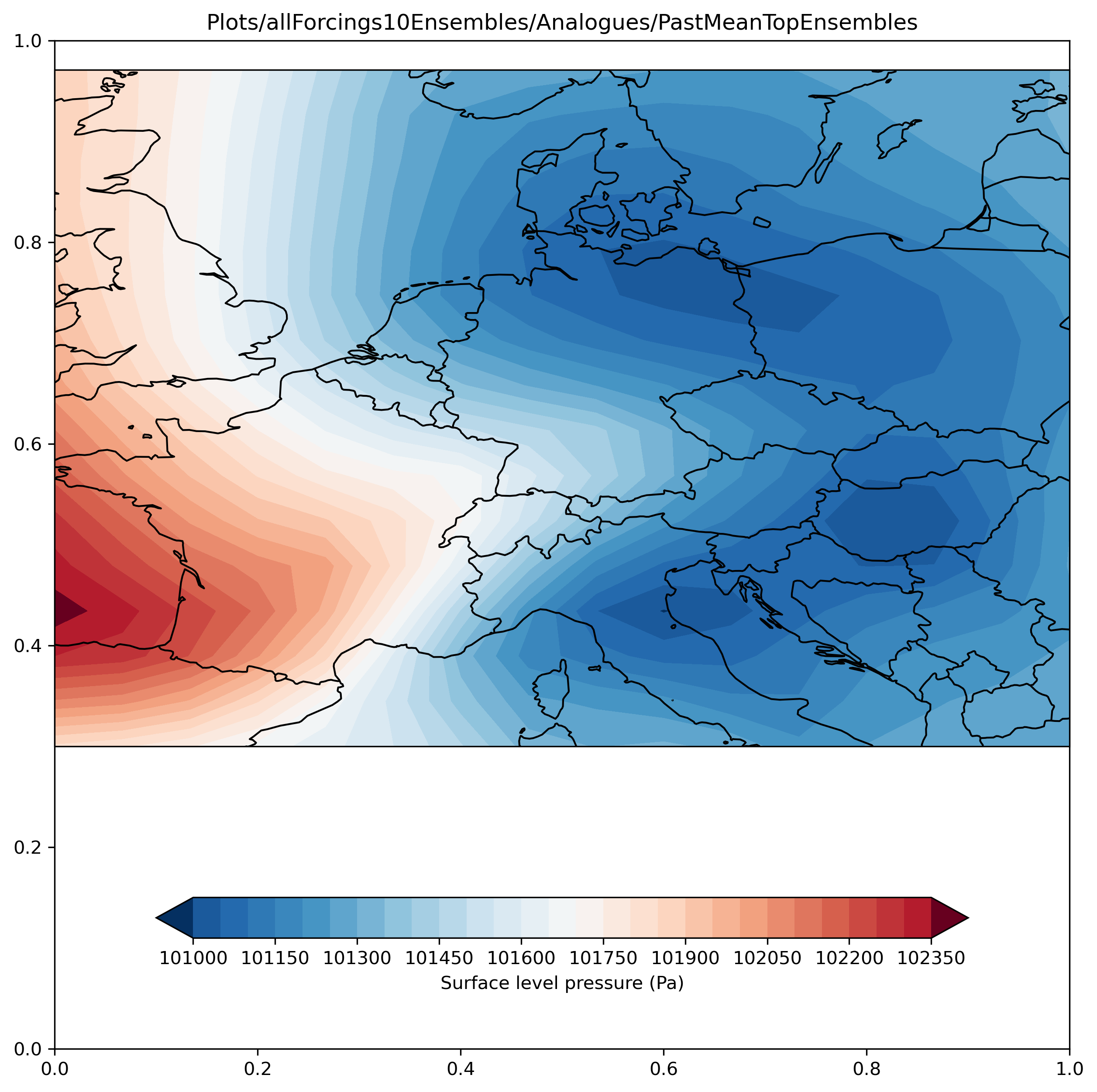 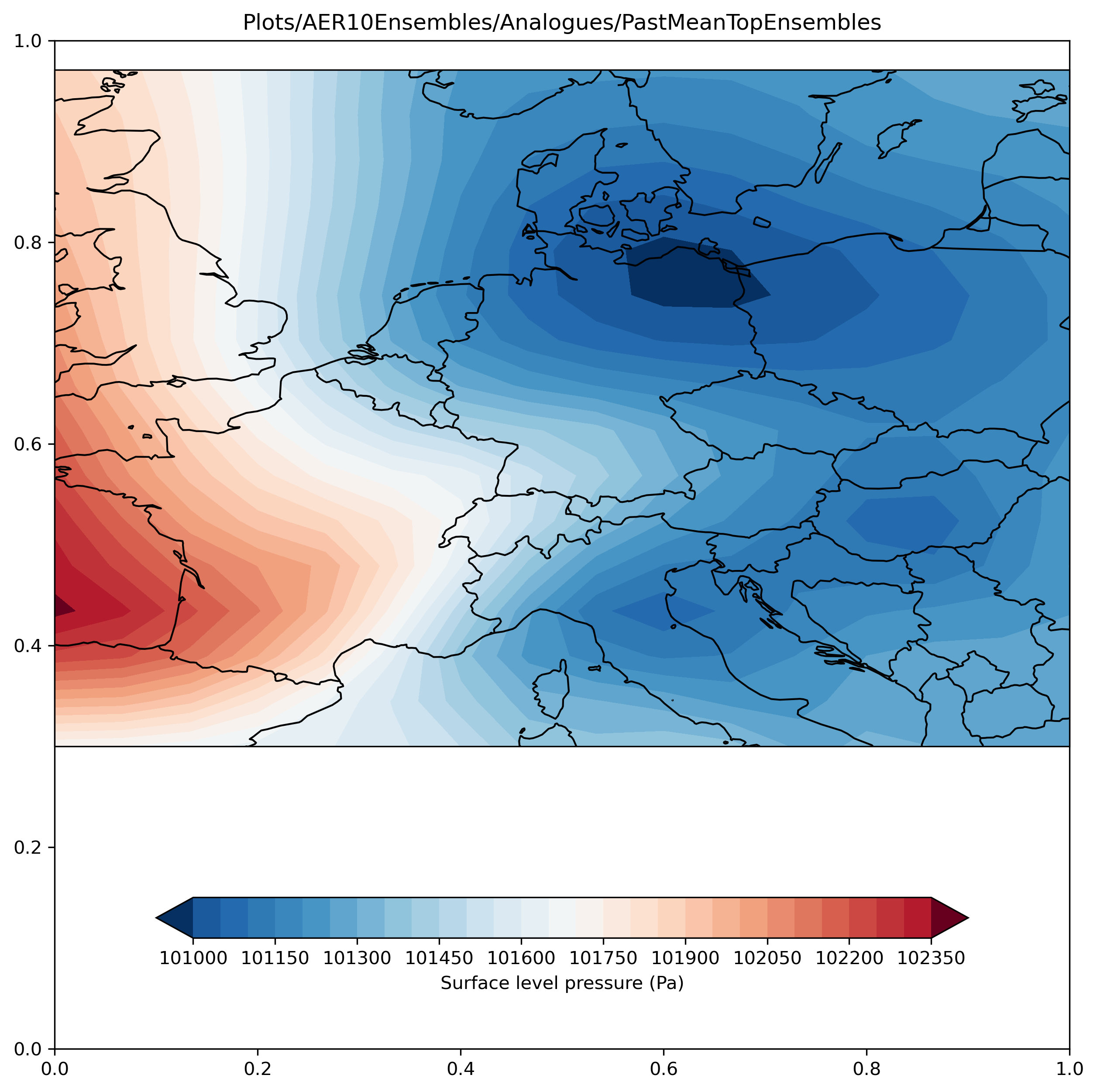 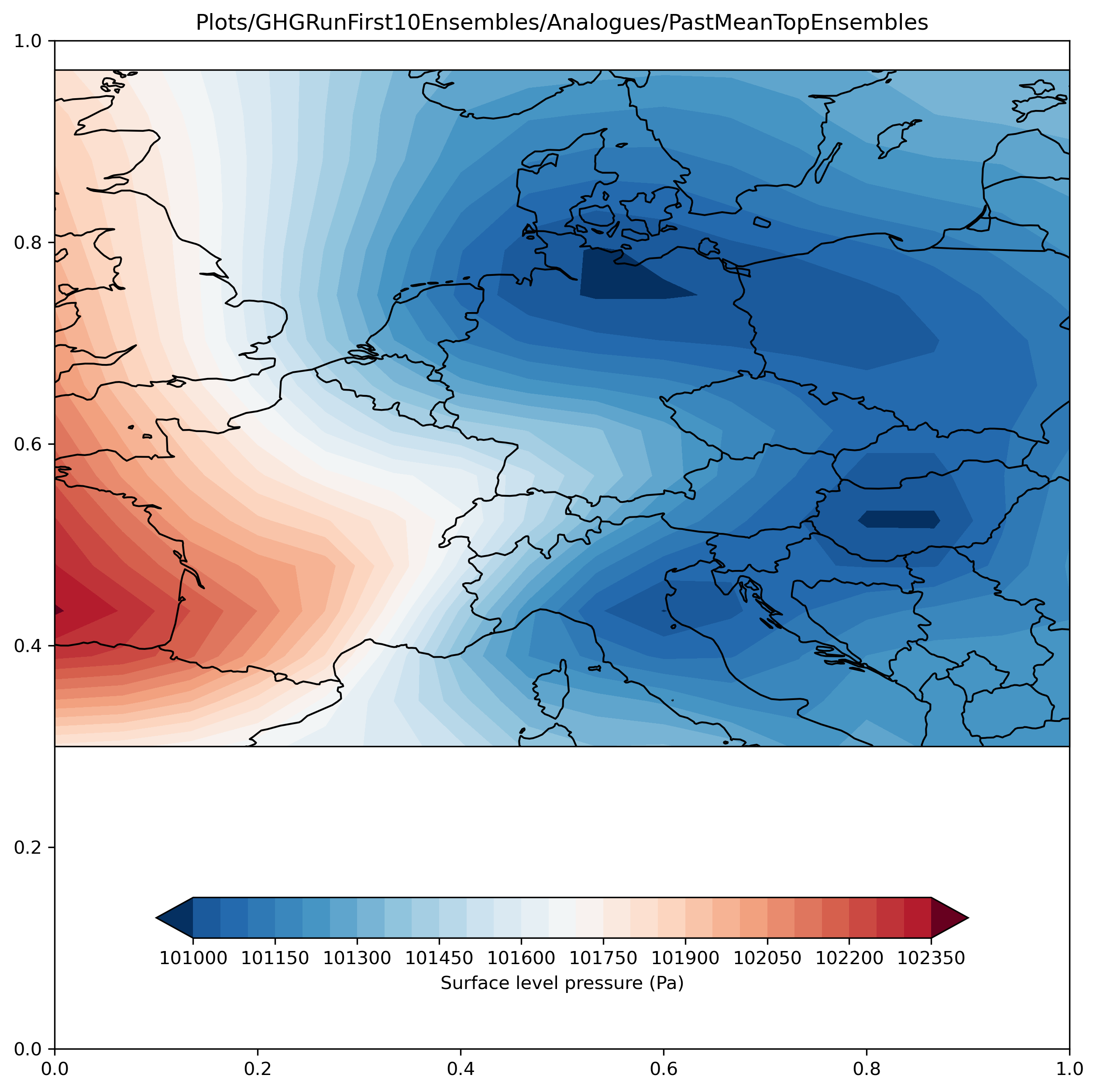 Deepening low in ALL & GHG forcing 
ensembles
PAST
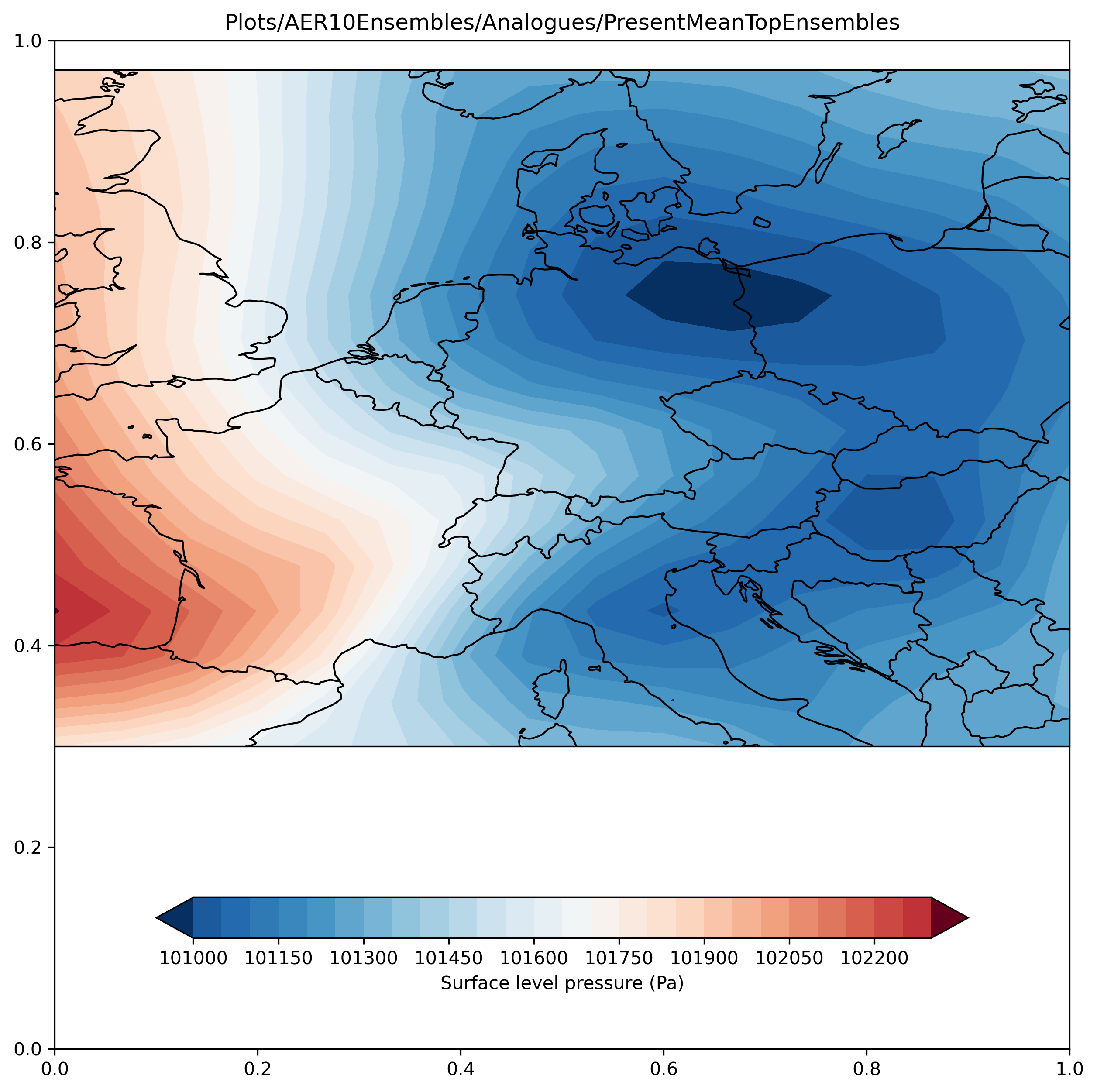 GHG simulations show best 
analogue quality
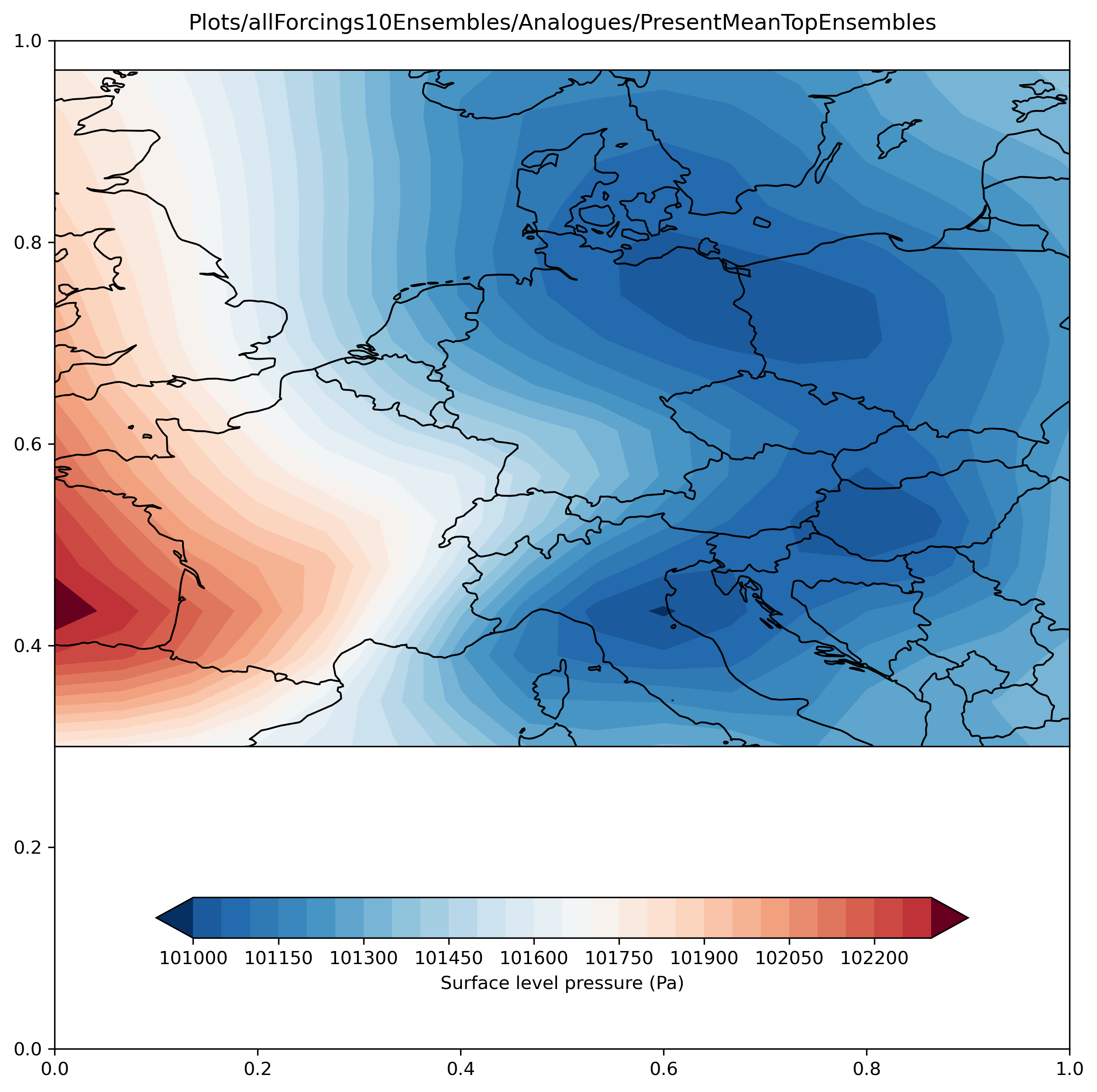 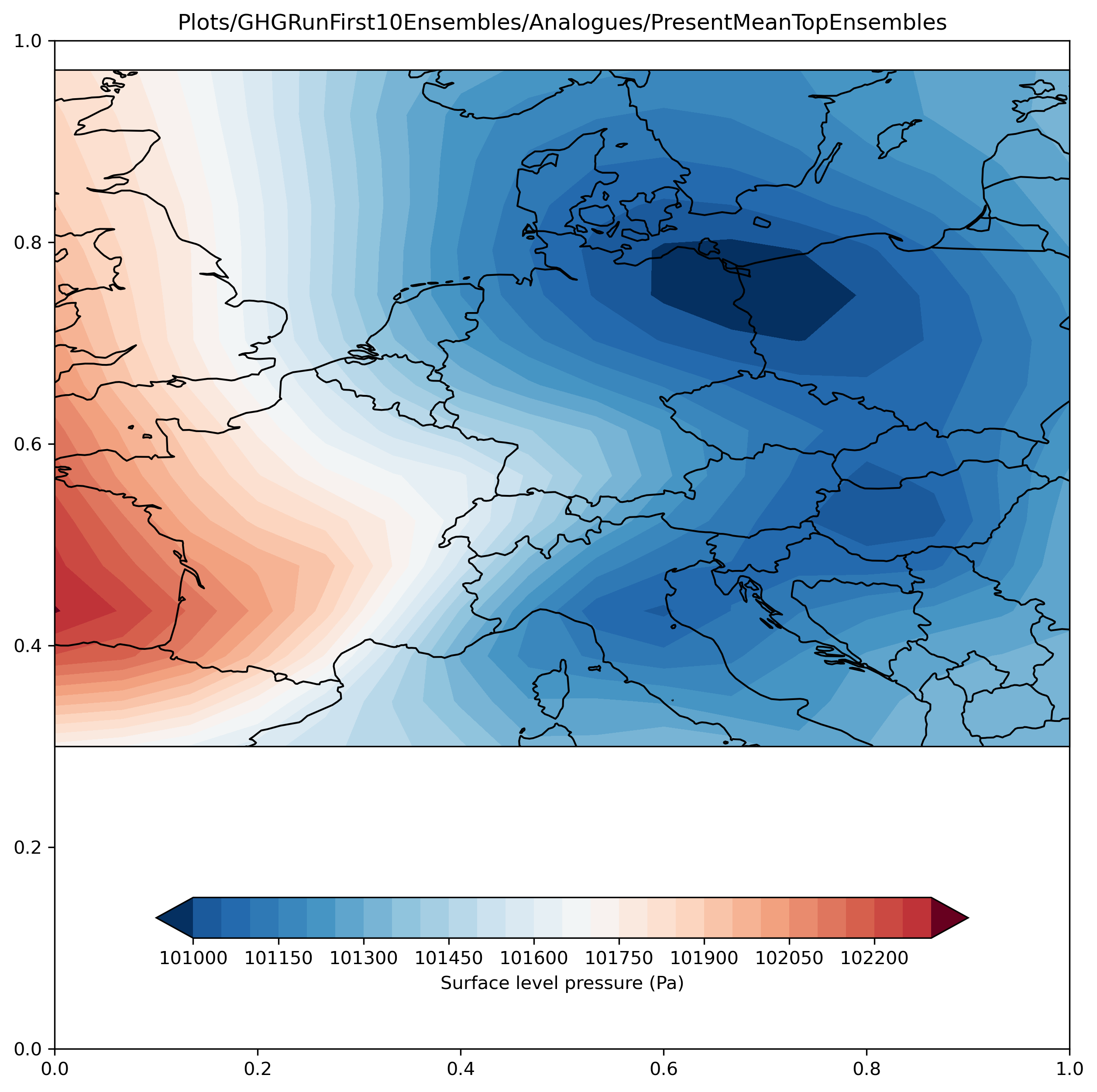 PRESENT
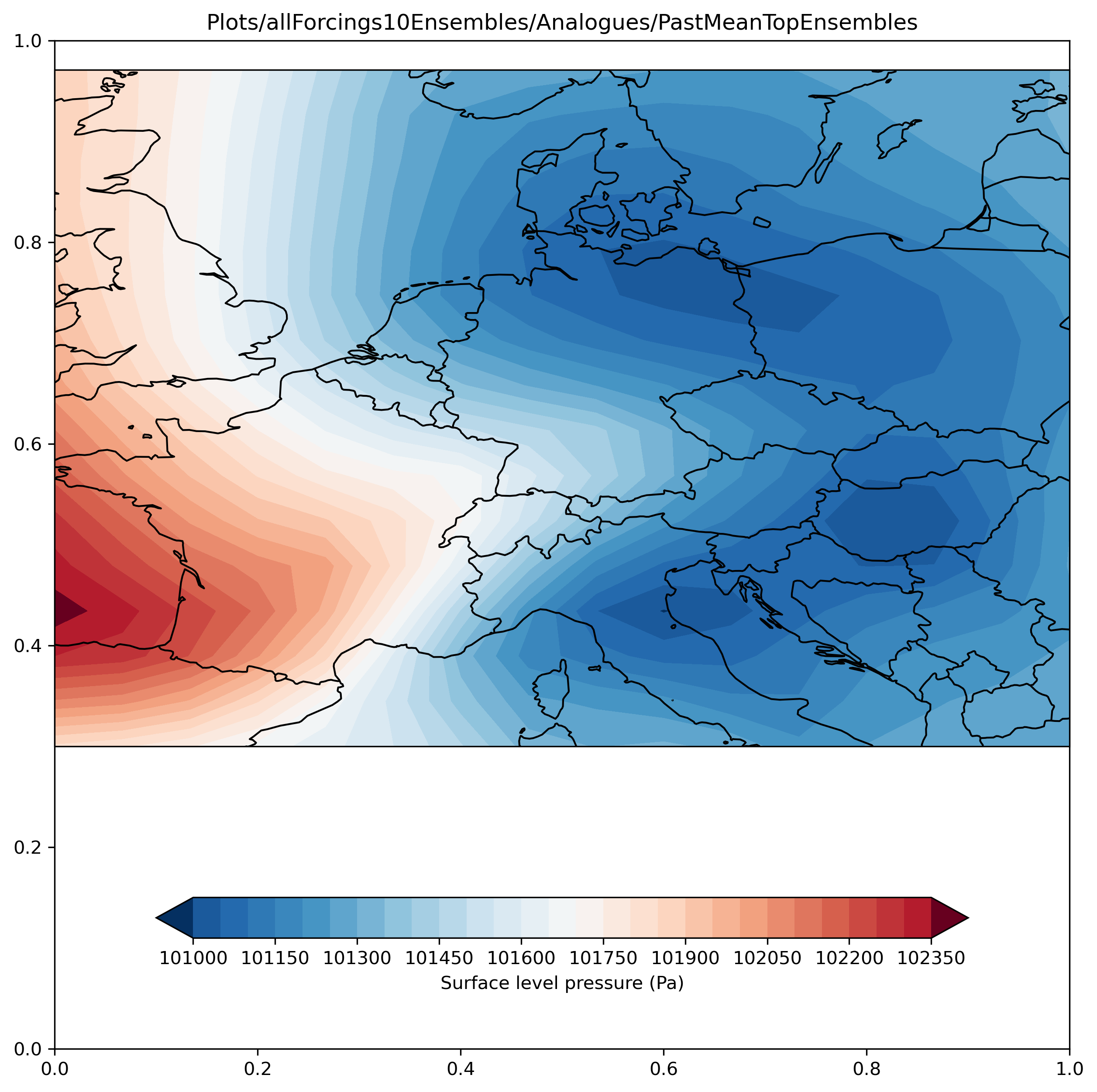 EGU 2024                                                                                                                                 vikki.thompson@knmi.nl
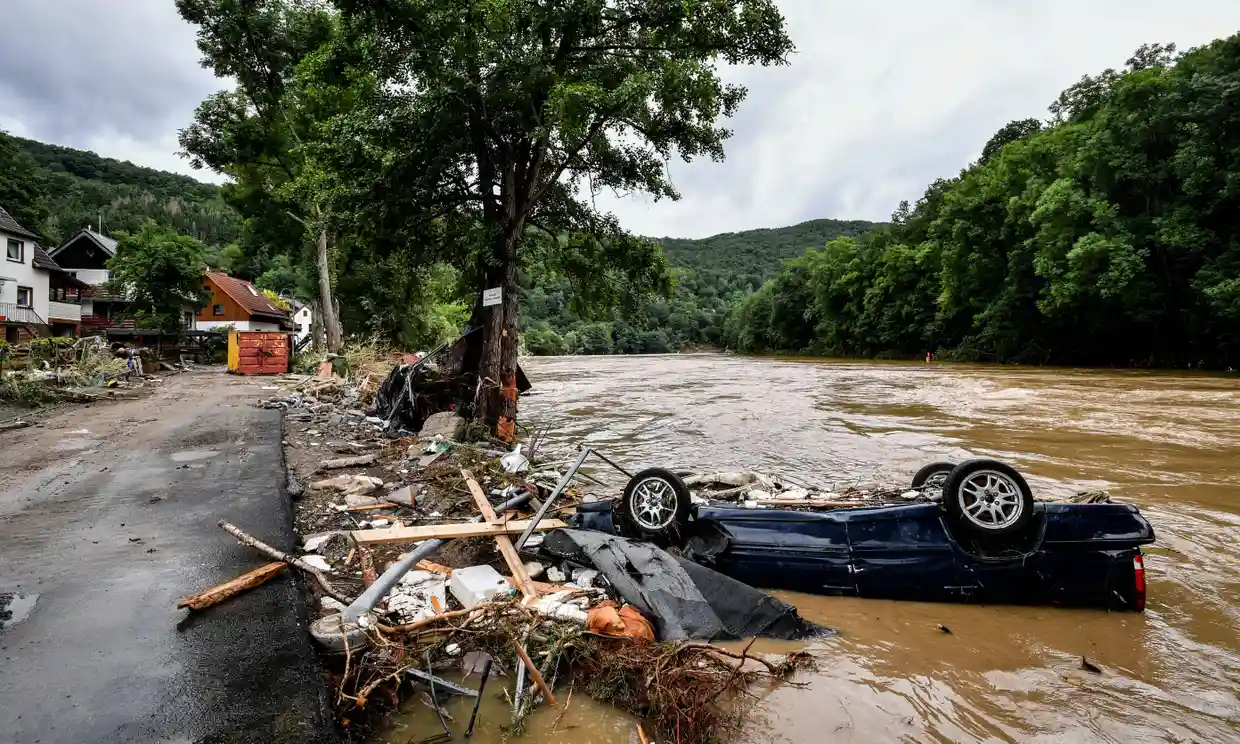 Using atmospheric analogues, I find summertime cut-off lows over Western Europe are getting deeper and happening more often. They can persist much longer than the high impact July 2021 event.
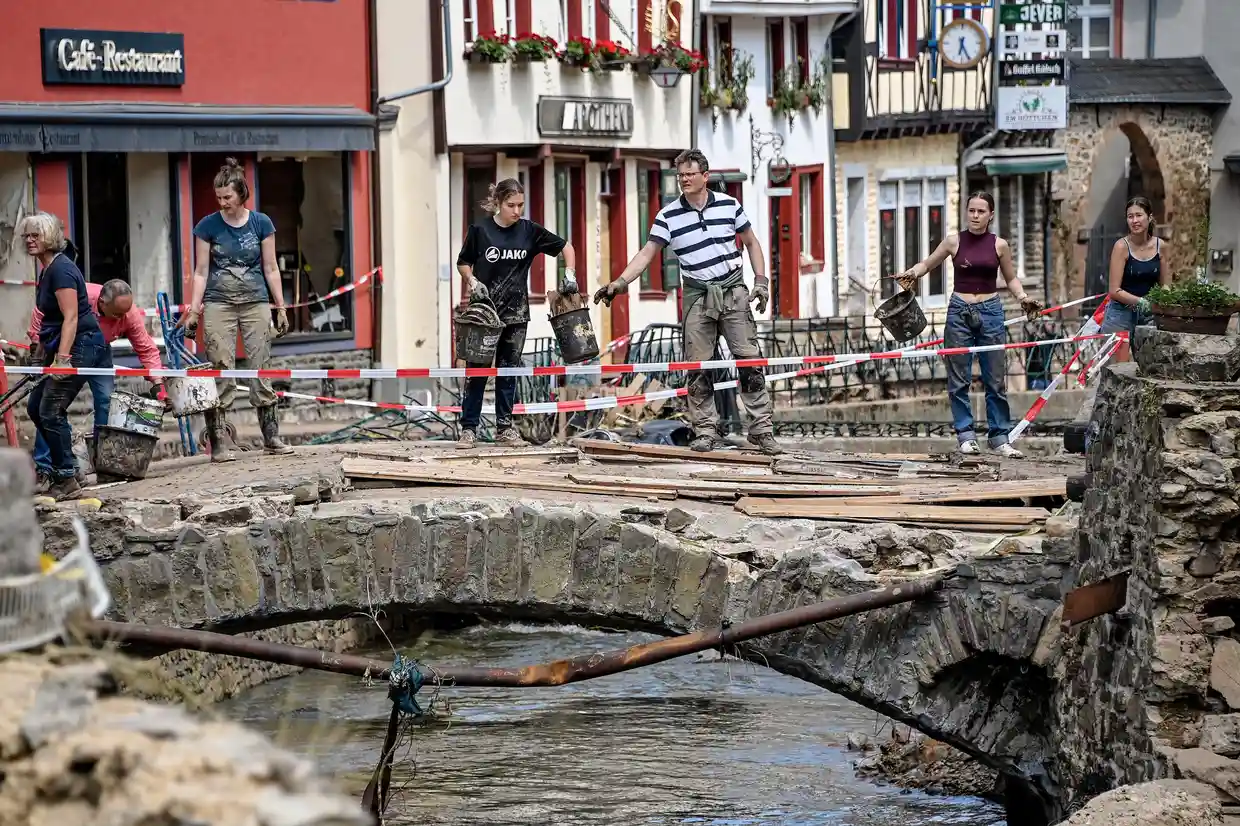 Detection and Attribution
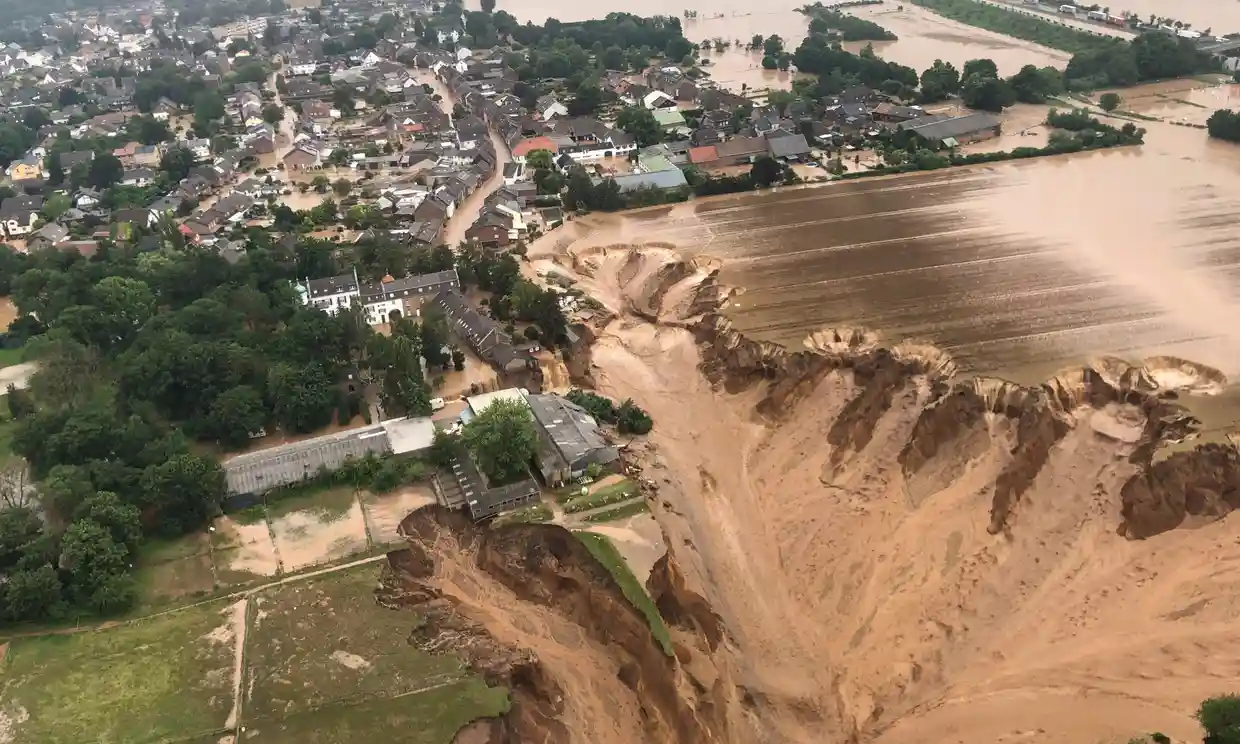 April 15, 2024
19
vikki.thompson@knmi.nl
Images: The Guardian
[Speaker Notes: Flooding in western Europe July 2021 – how did it happen?
Unusually heavy rainfall at the start of July causes soil saturation in parts of Belgium and Germany. 
Rainfall in the area is in the top 1% of record daily amounts
A slow moving low pressure system carries moist air from an unusually warm Baltic Sea
This system encounters hills on the Belgium-Germany border, releasing the most rain in a single day on record (since 1950)
The already saturated soil is unable to absorb the excess water and severe flooding ensues
Record levels reached – river discharge in places in the Meuze and Rhine catchments reaches a historical maximum since records began in 1991.]
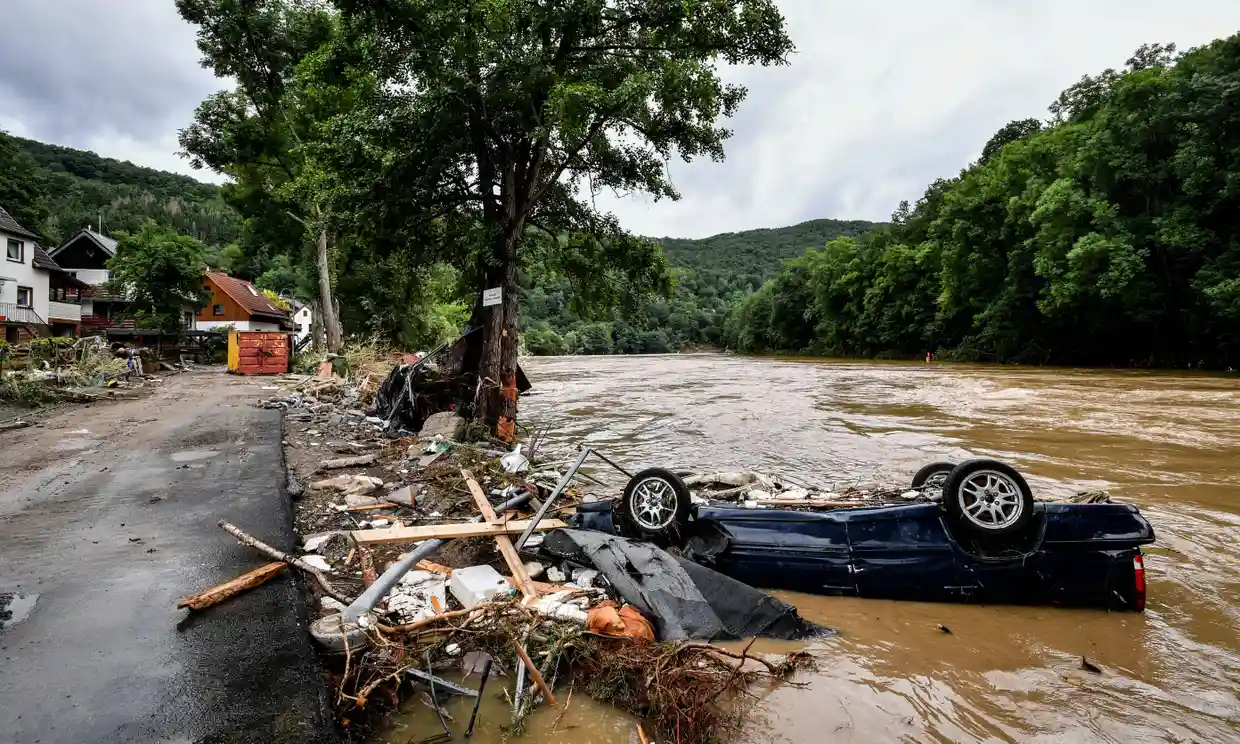 Using atmospheric analogues, I find summertime cut-off lows over Western Europe are getting deeper and happening more often. They can persist much longer than the high impact July 2021 event.
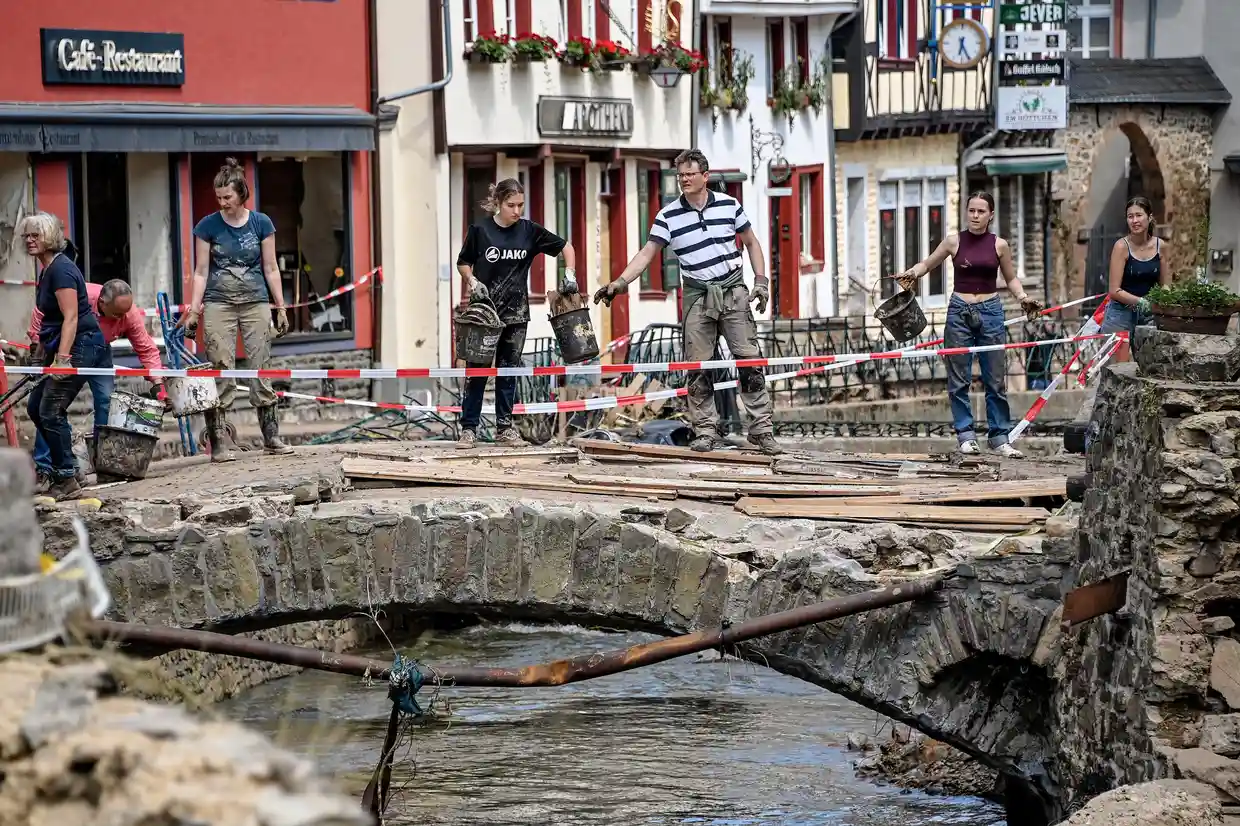 Detection and Attribution
Investigating decadal trends in analogues may allow the drivers to be identified.
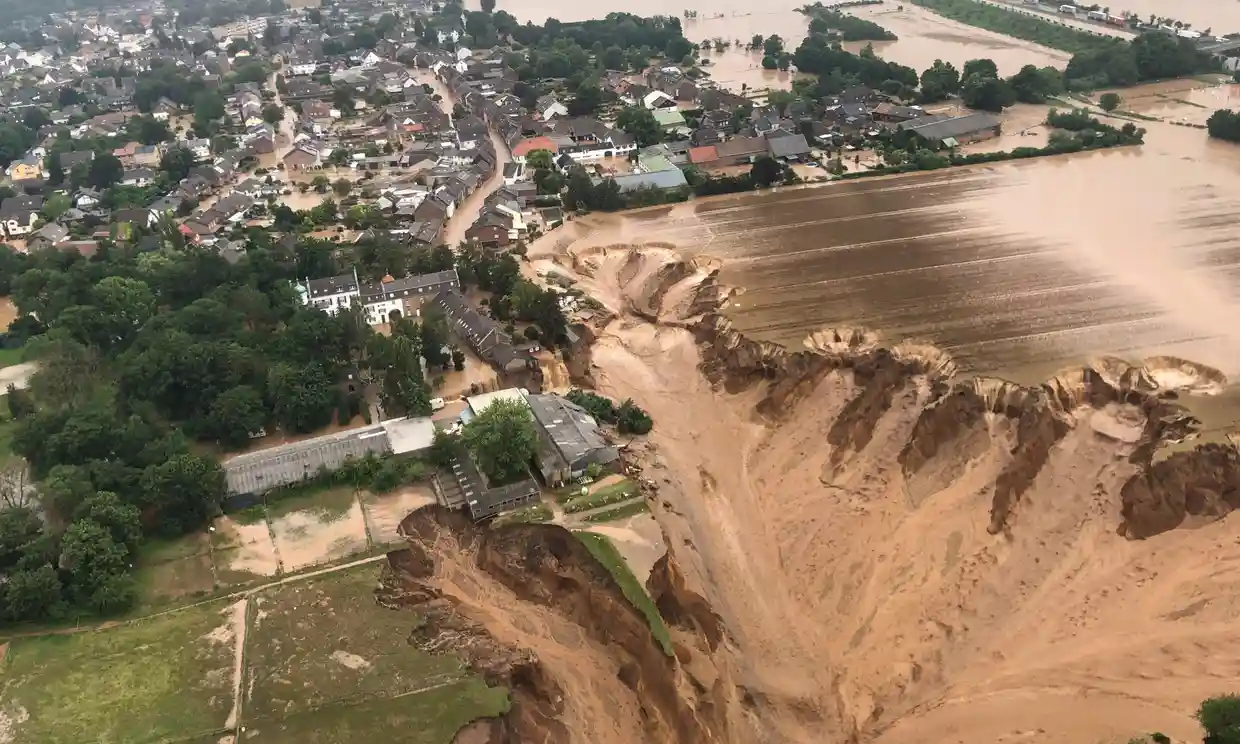 Using large ensemble of single forcing model experiments we hope to identify which forcings are driving the changes.
April 15, 2024
20
vikki.thompson@knmi.nl
Images: The Guardian
[Speaker Notes: Flooding in western Europe July 2021 – how did it happen?
Unusually heavy rainfall at the start of July causes soil saturation in parts of Belgium and Germany. 
Rainfall in the area is in the top 1% of record daily amounts
A slow moving low pressure system carries moist air from an unusually warm Baltic Sea
This system encounters hills on the Belgium-Germany border, releasing the most rain in a single day on record (since 1950)
The already saturated soil is unable to absorb the excess water and severe flooding ensues
Record levels reached – river discharge in places in the Meuze and Rhine catchments reaches a historical maximum since records began in 1991.]